Муниципальное бюджетное дошкольное образовательное учреждение 
детский сад №174 «Росинка»
Лепбук, посвященный празднику 
«9 мая – День Победы»
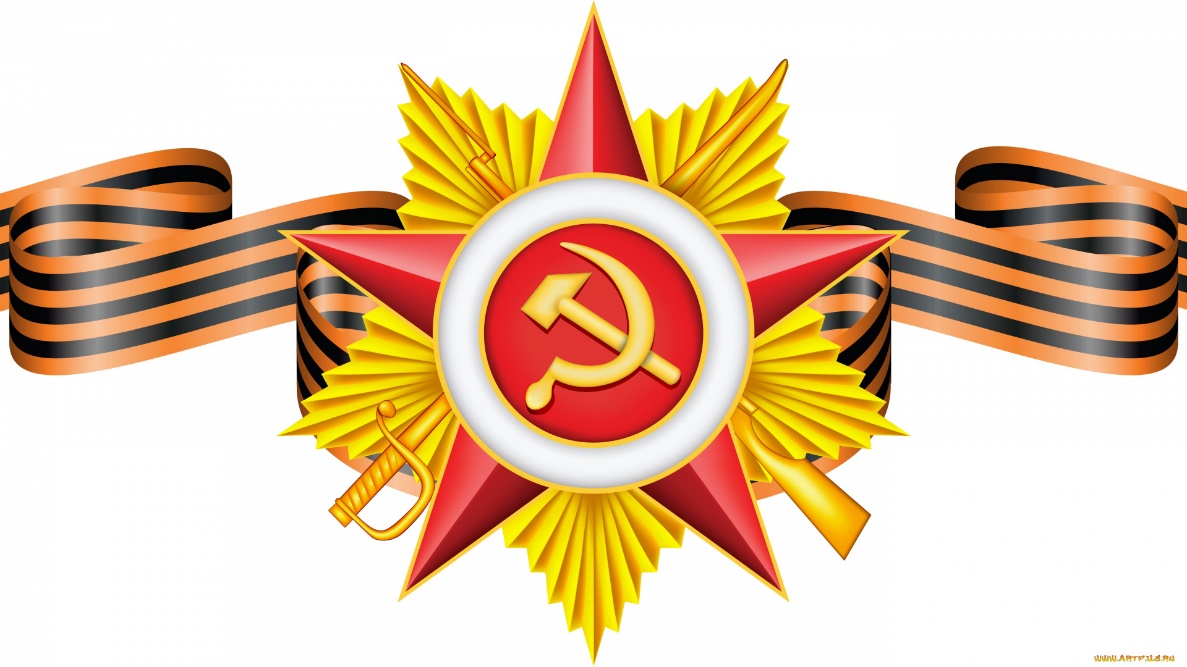 Подготовила: воспитатель
Мокшина С.В
г. Ульяновск, 2020
Лепбук к празднику «9 мая – День Победы»
Цель - формирование у дошкольников активной гражданской позиции и патриотизма как важнейших духовно-нравственных и социальных ценностей.
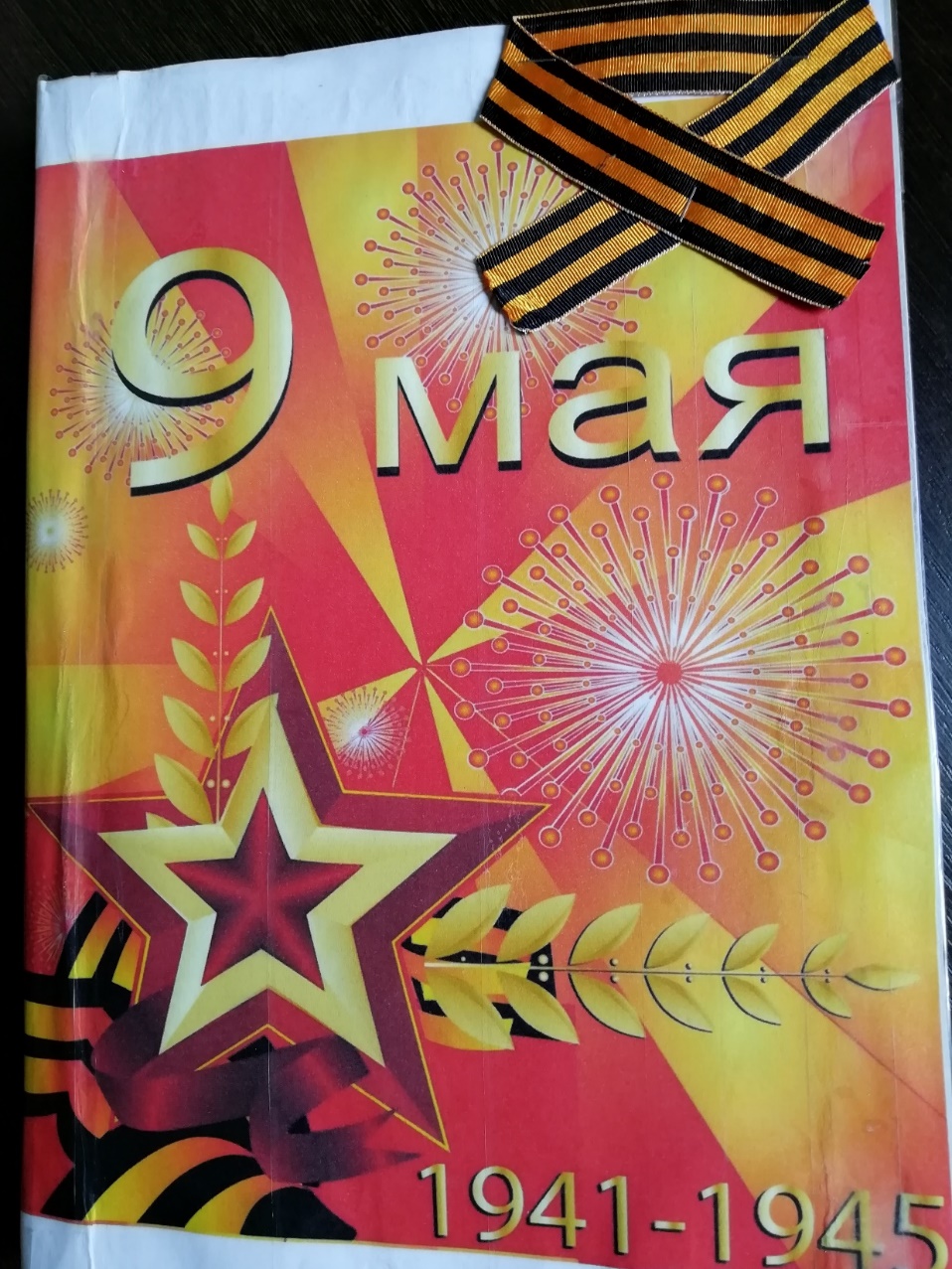 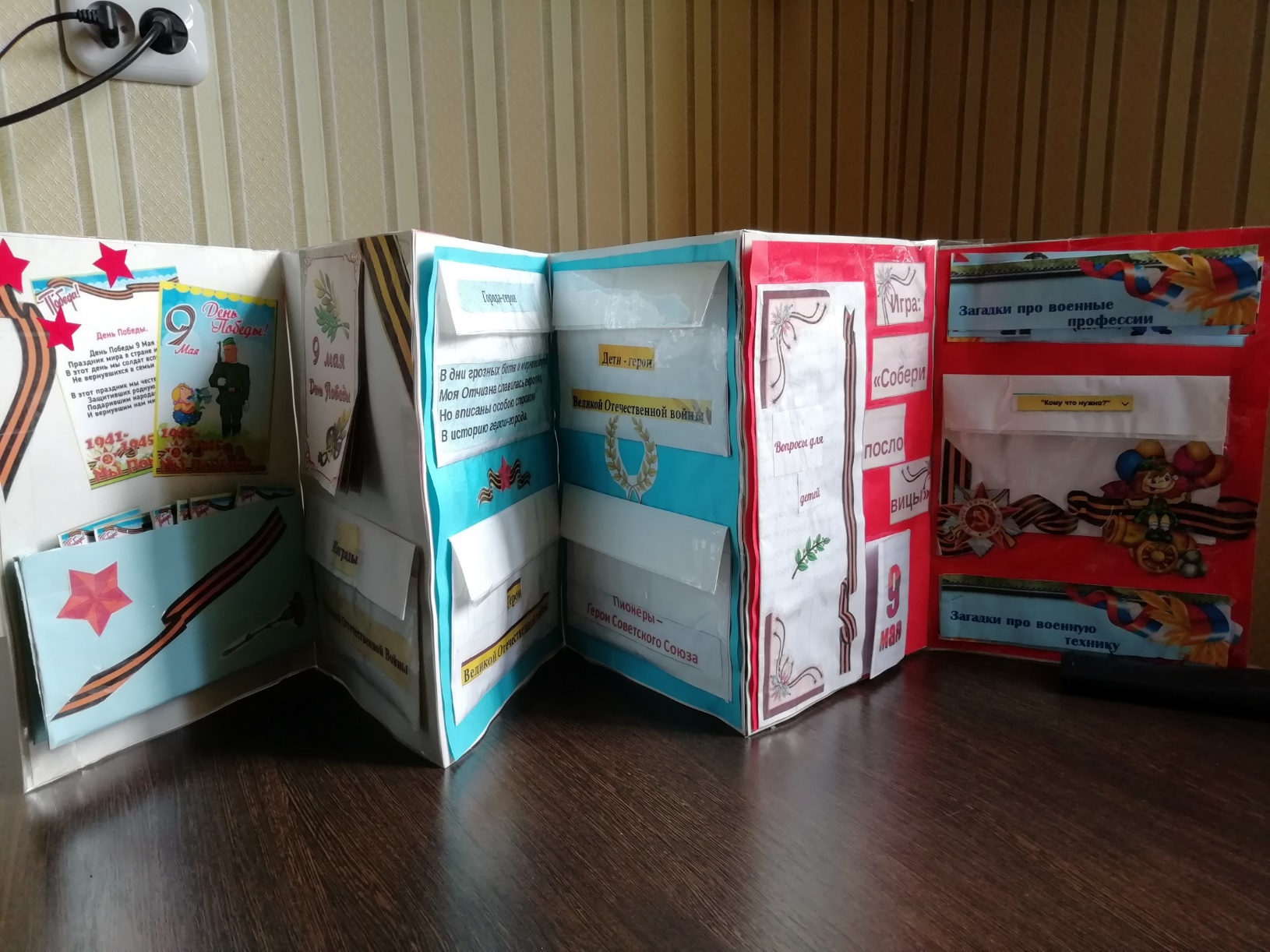 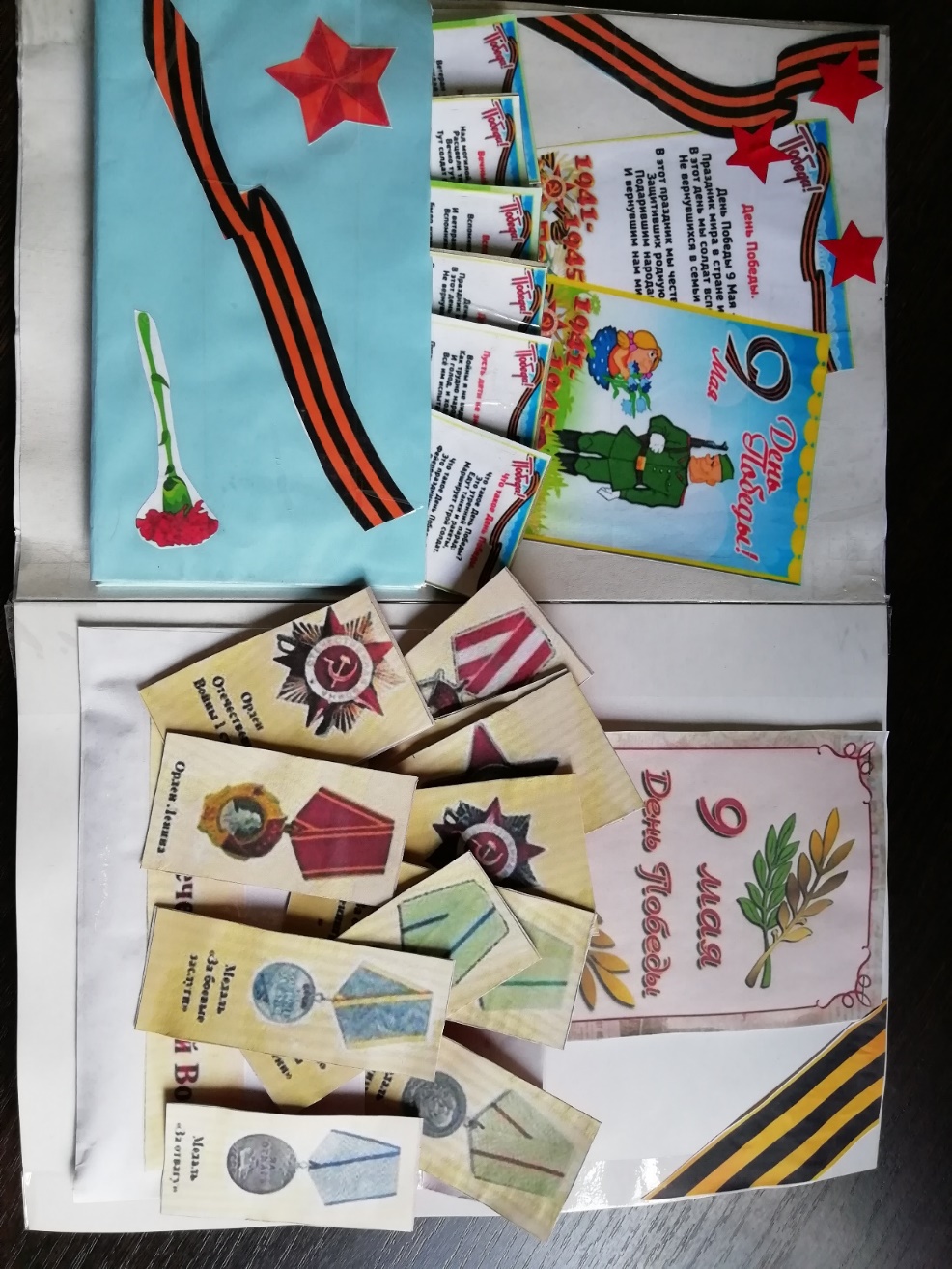 Стихи для детей о празднике 
«День Победы»
История и символика праздника 
«9 мая – День Победы»
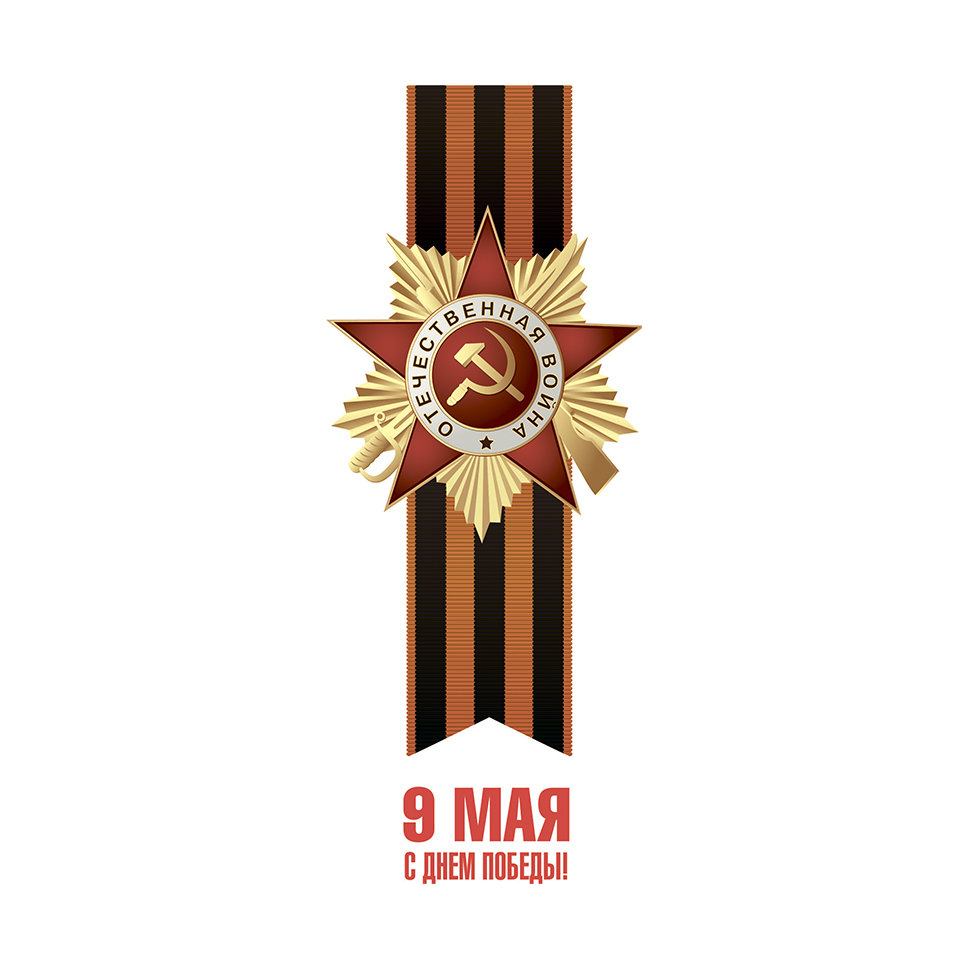 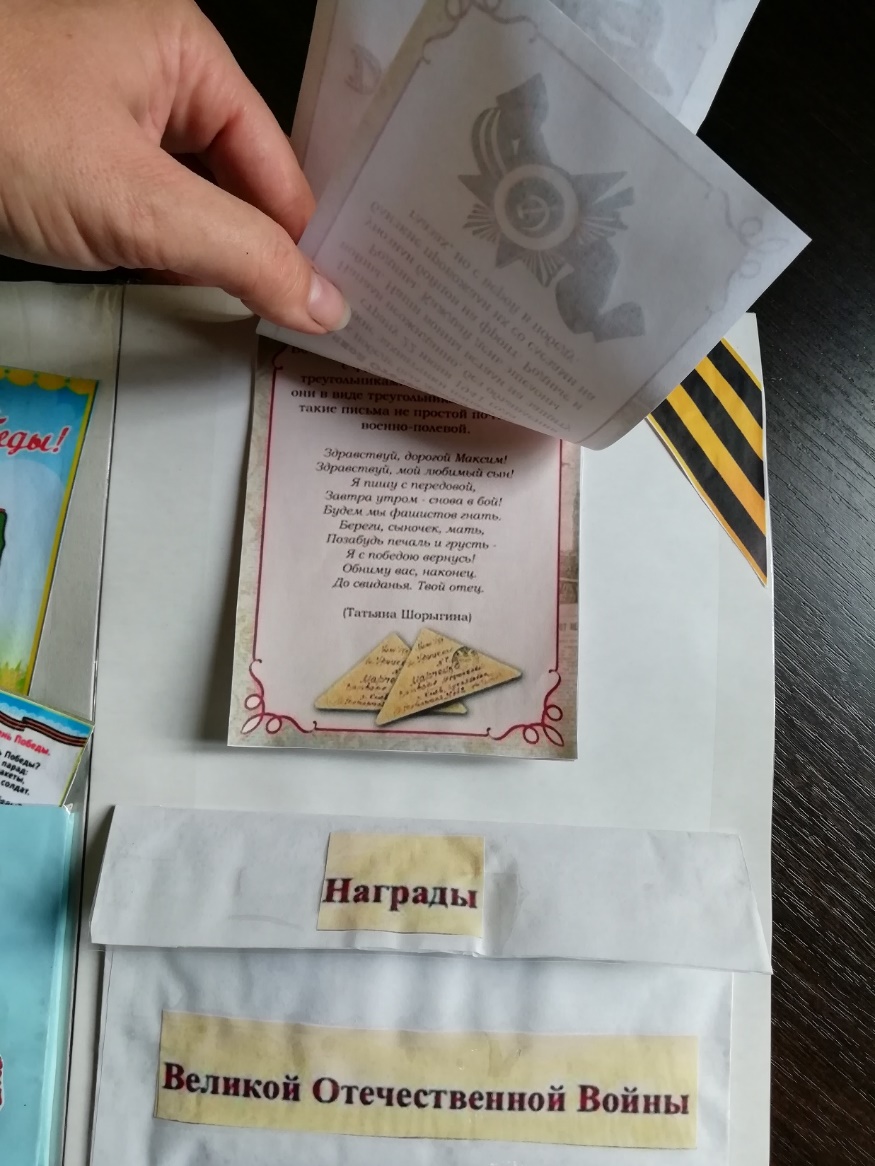 Медали и ордена ВОВ
Цель: знакомство детей с орденами, которыми награждали в ВОВ героев, воспитывать уважение к героям ВОВ, чувство гордости за народ, победивший врага.
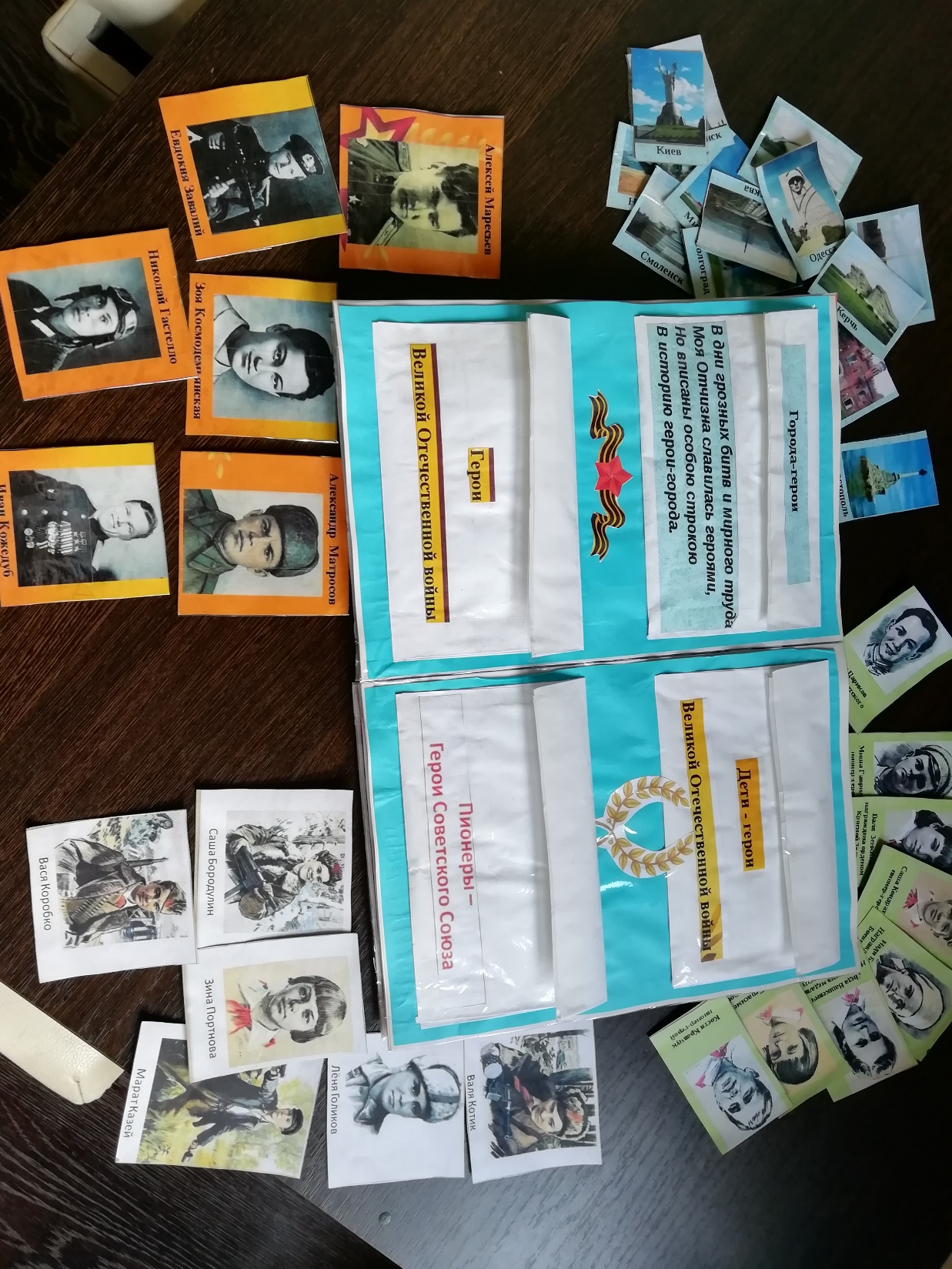 Города –
 герои
Дети – 
герои ВОВ
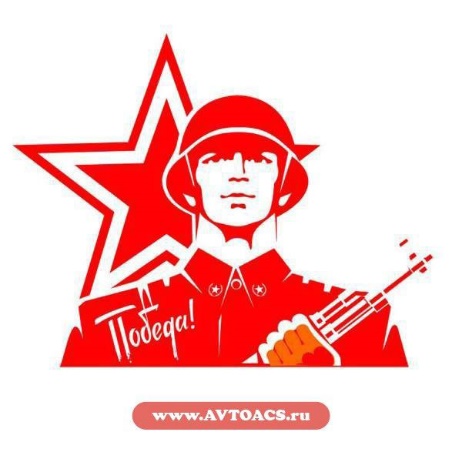 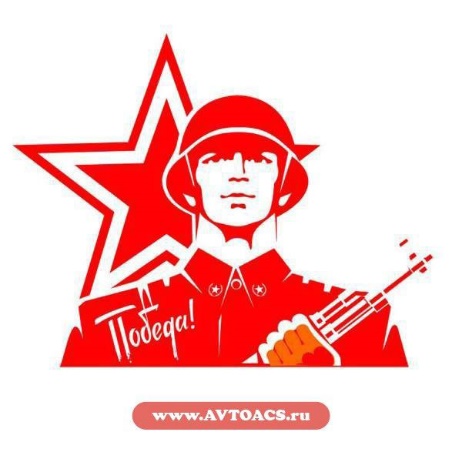 Герои
 ВОВ
Пионеры – 
Герои ВОВ
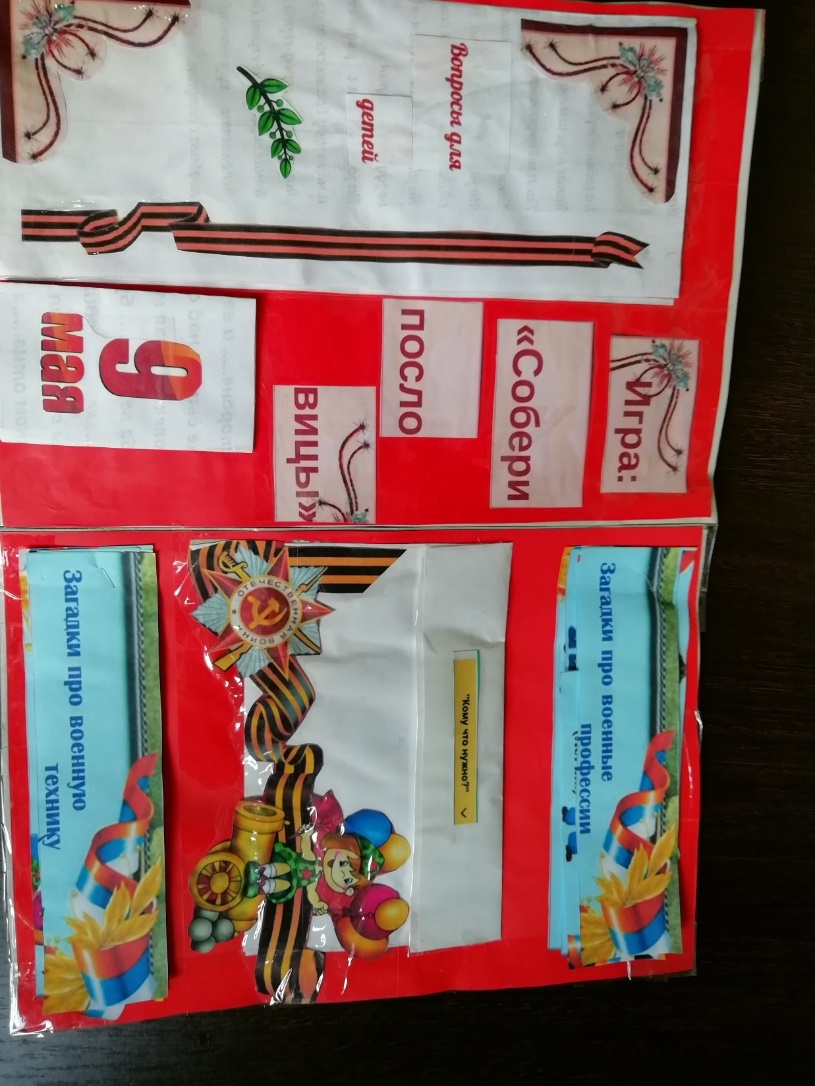 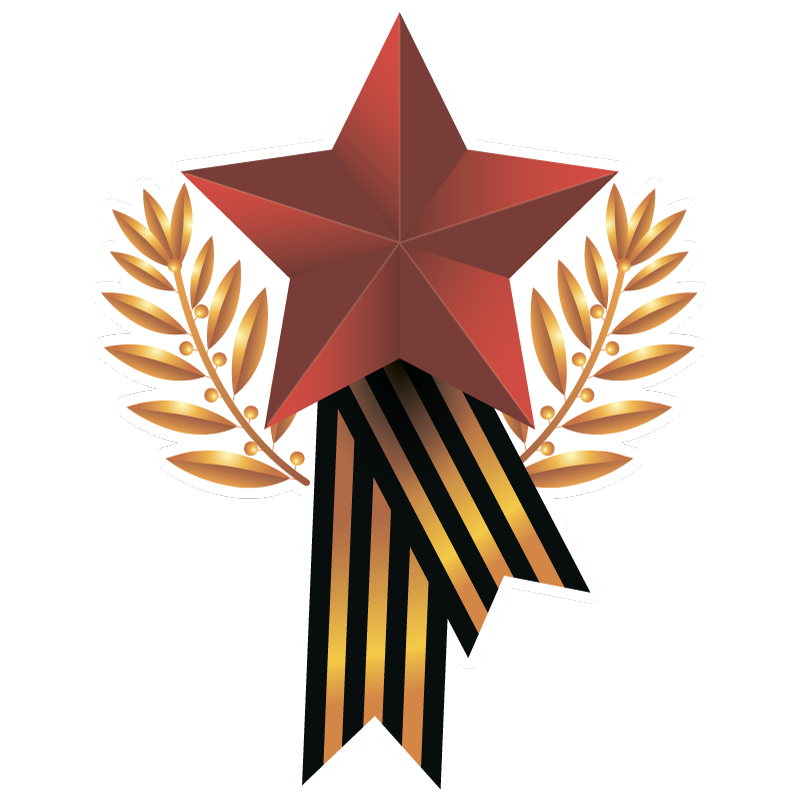 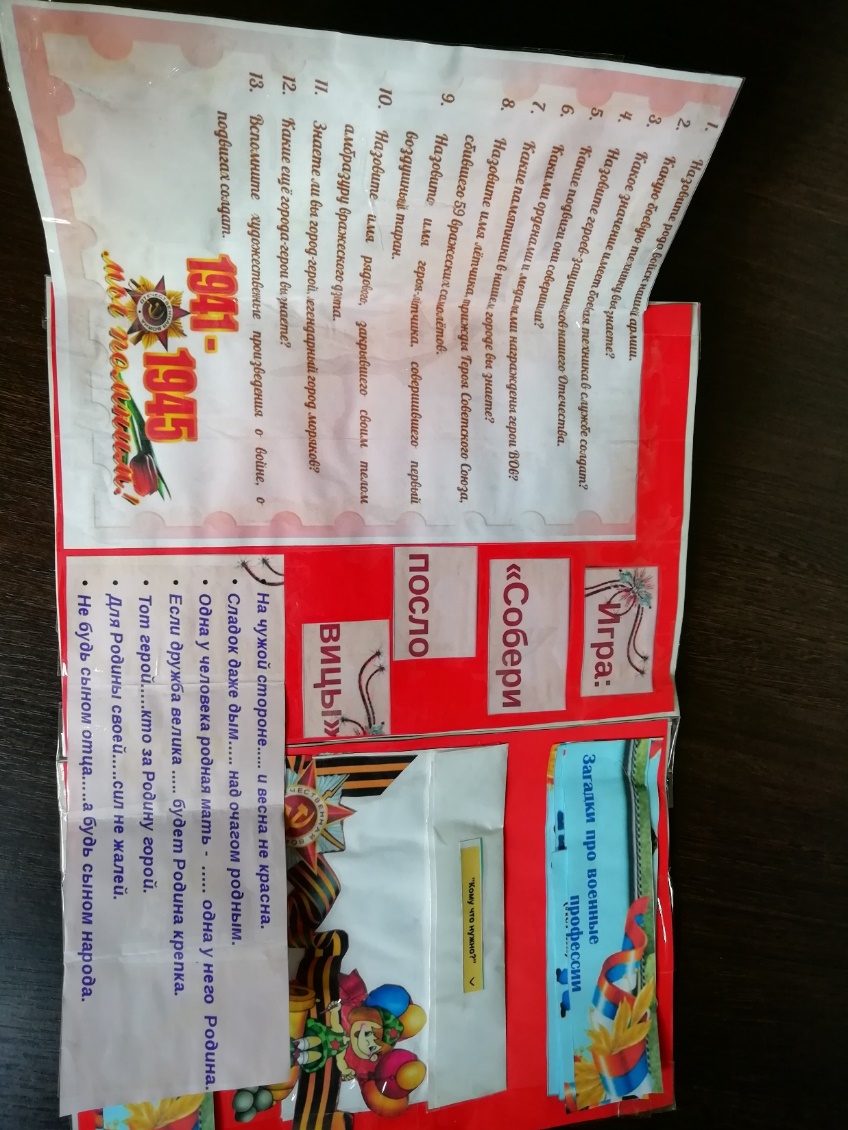 Д/И 
«Кому что
 нужно»
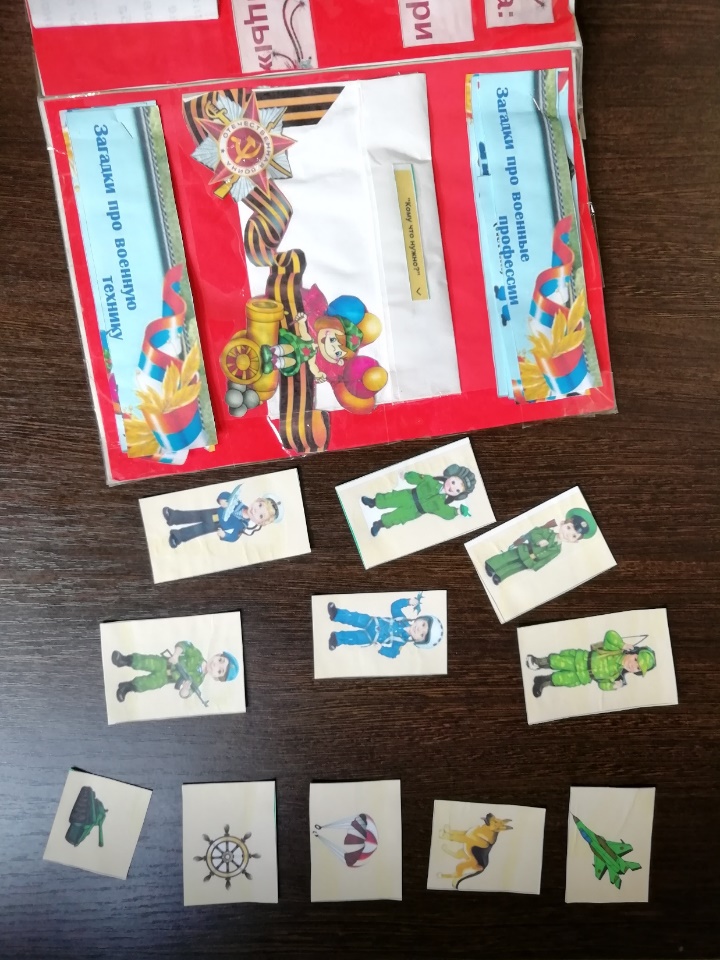 Вопросы для детей
 на военную тему
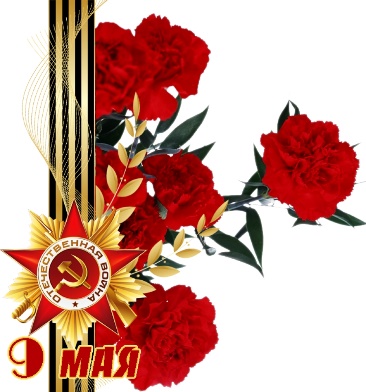 Игра «Собери пословицу»
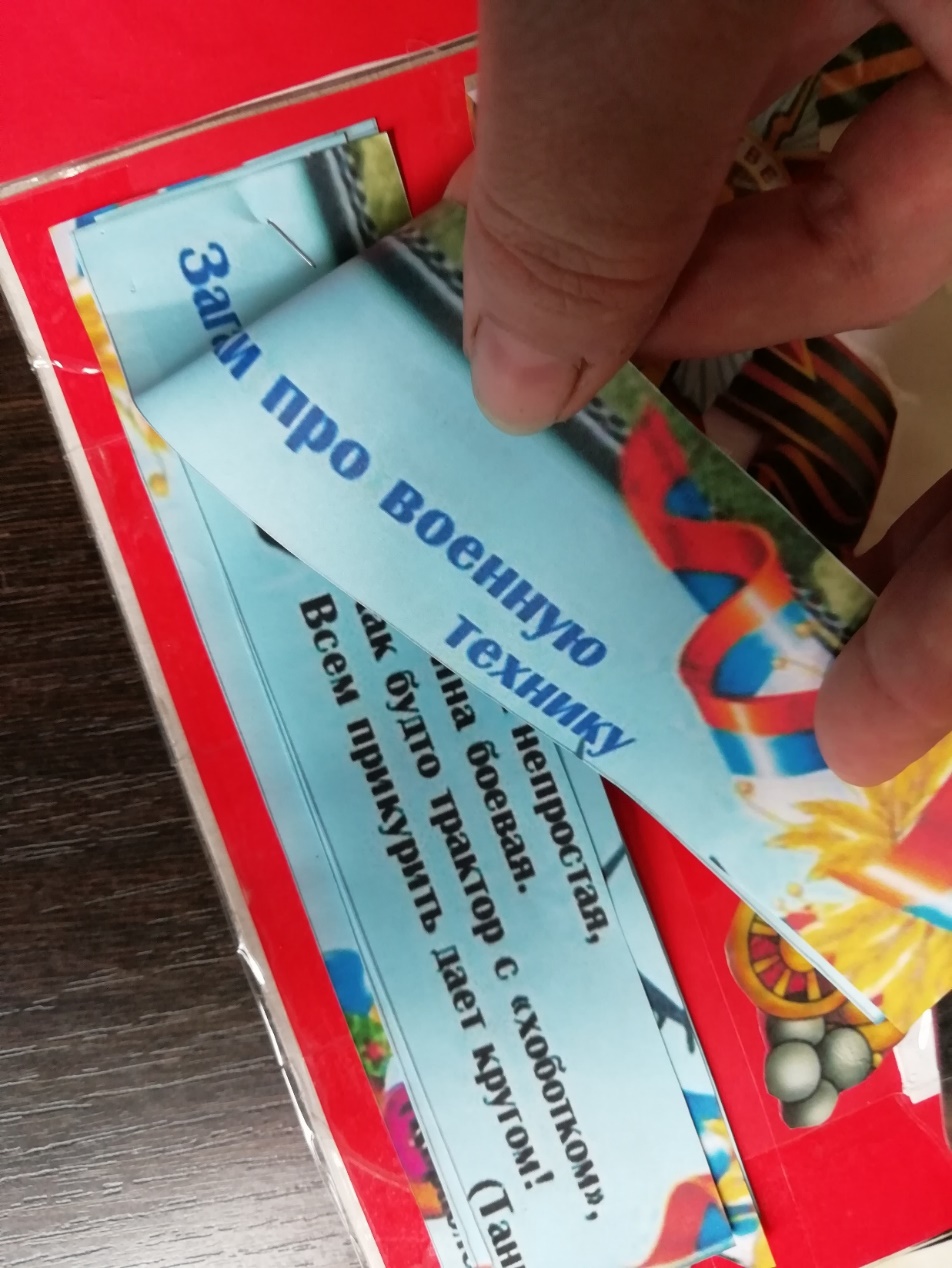 Загадки для детей про
 военные профессии 
и военную технику
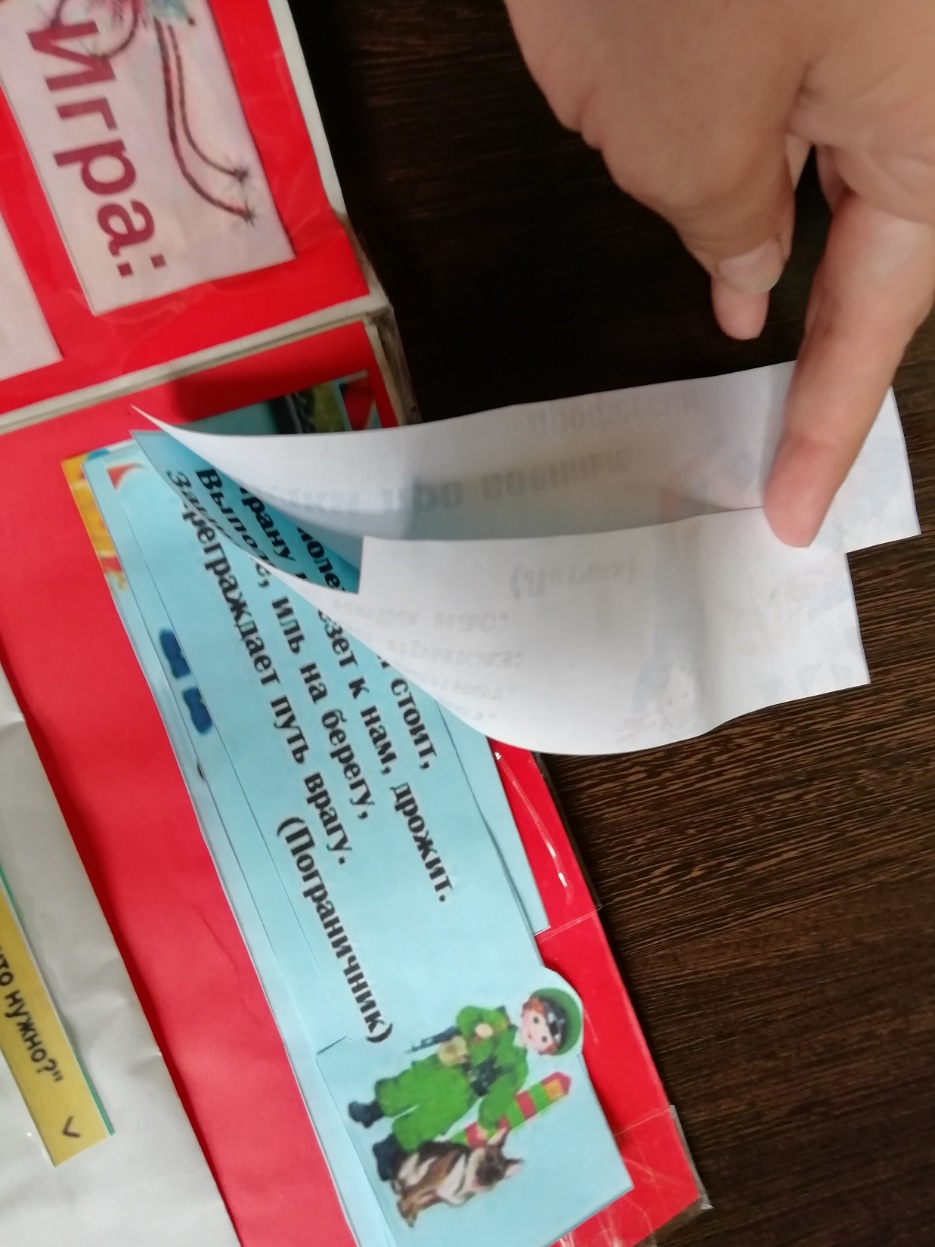 Цель: воспитание у детей интереса 
к русскому фольклору.
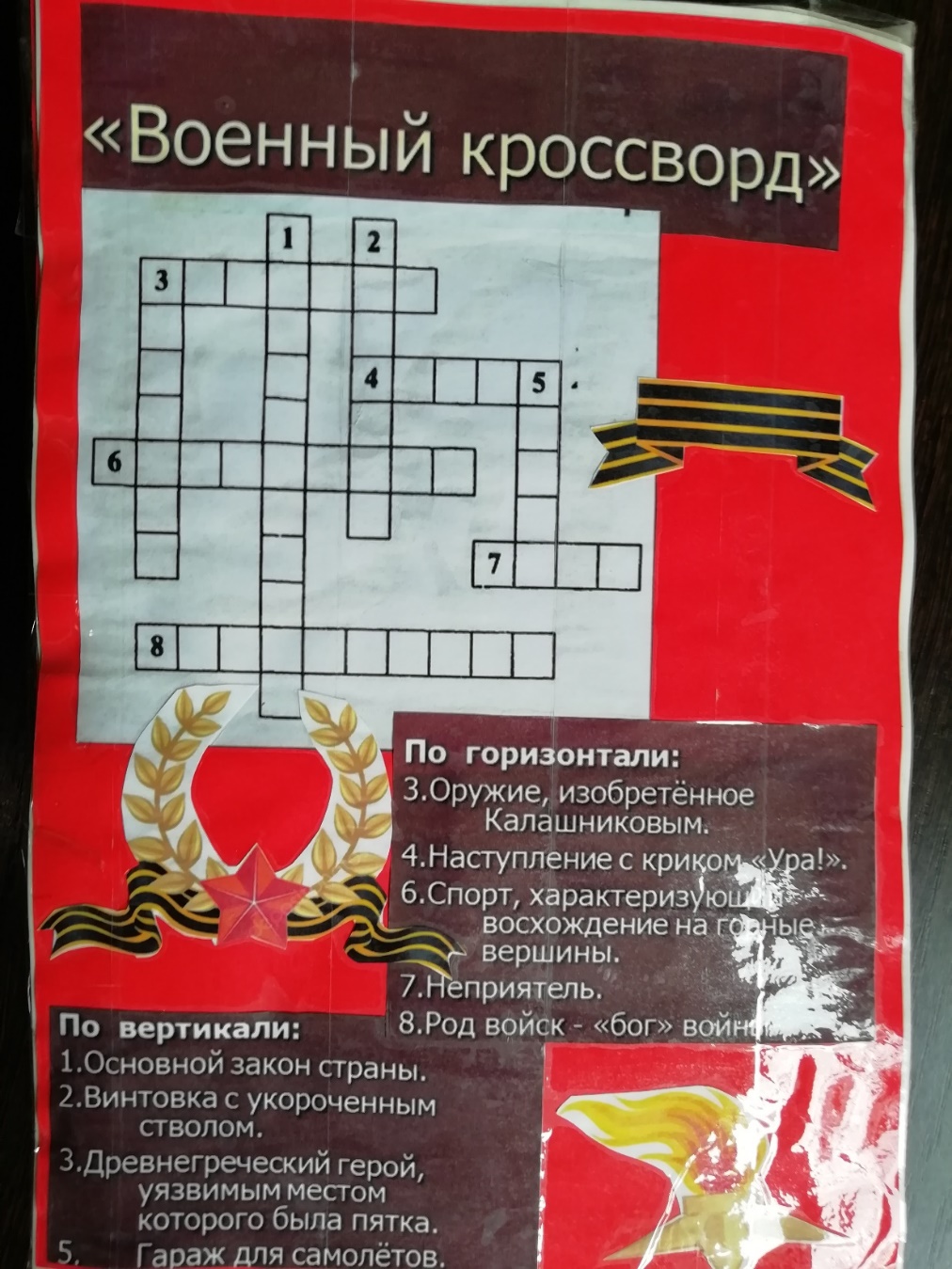 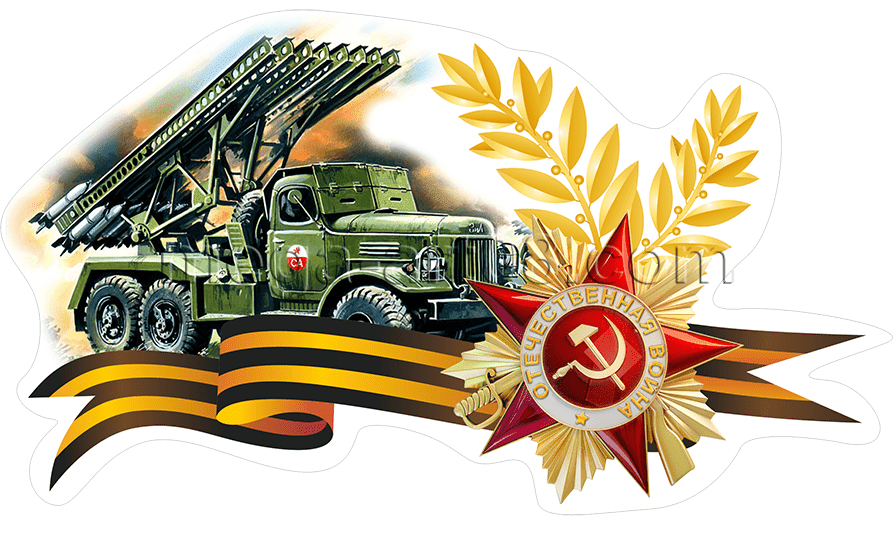 Военный кроссворд
для детей

Цель: вызвать интерес у детей
 к разгадыванию кроссвордов
Раскраски для детей
Цель: развитие усидчивости, мелкой моторики,
 расширение кругозора.
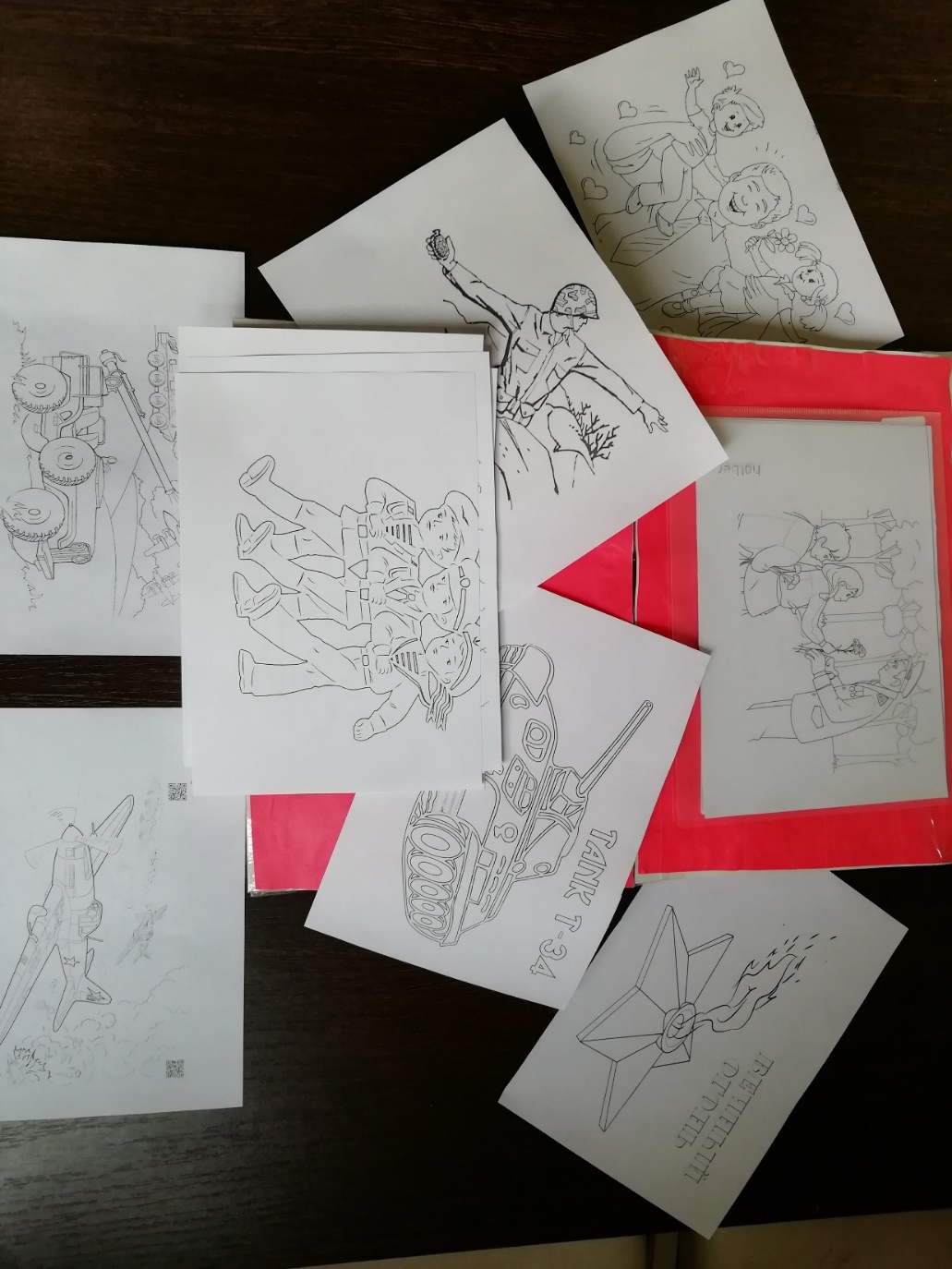 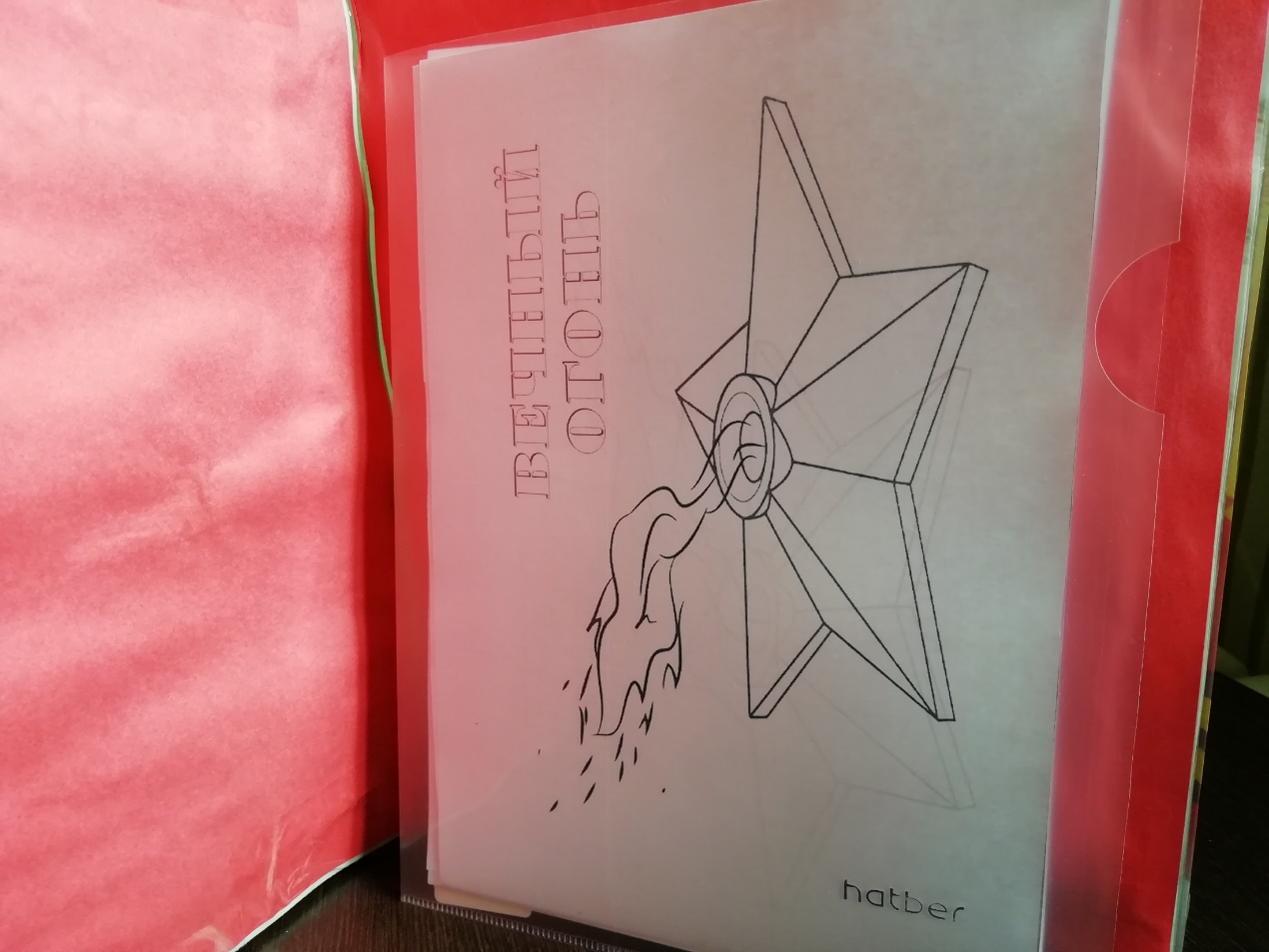 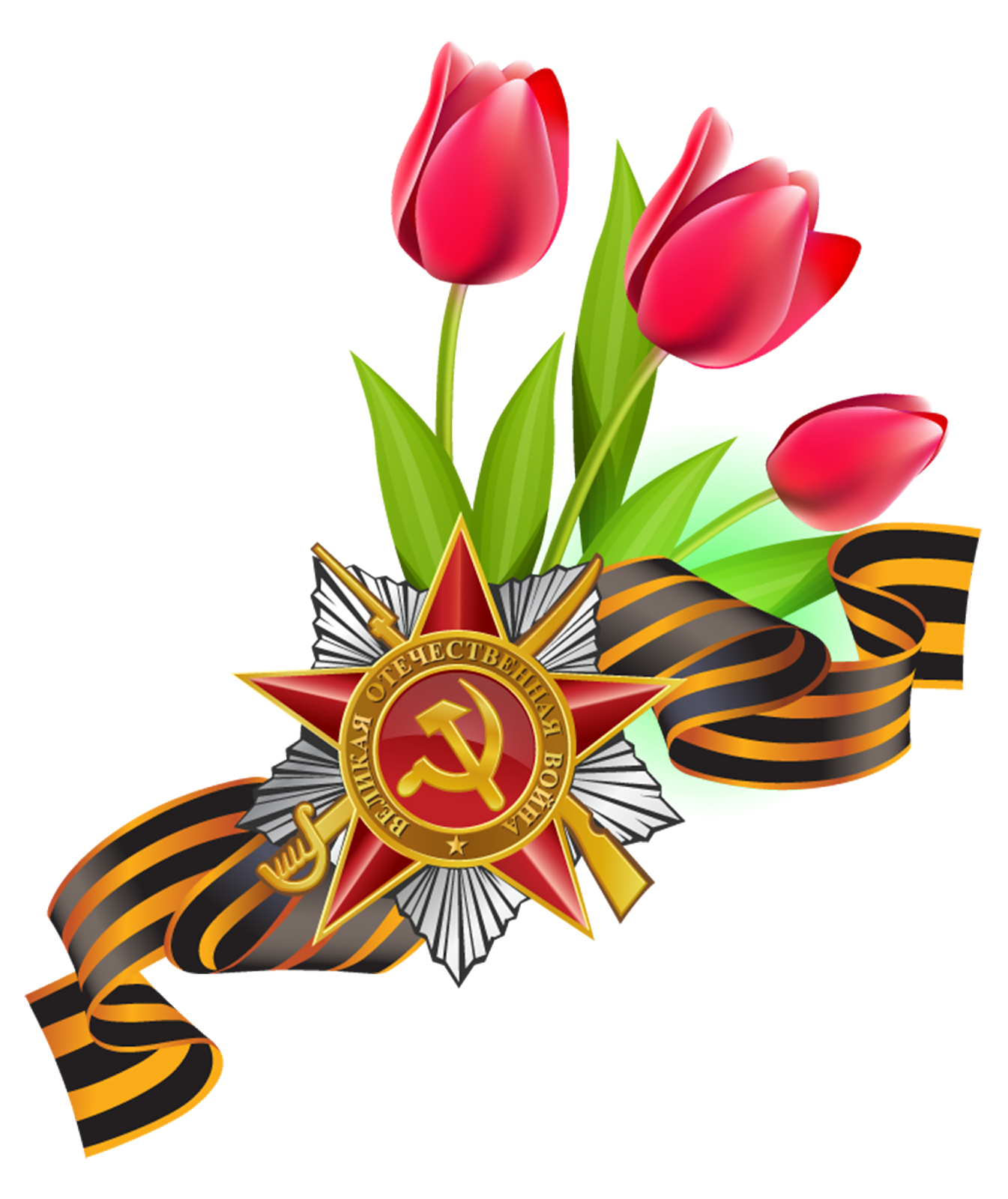 Спасибо за внимание!